Resurrection Facts…
The word “resurrection” means “a raising up...a rising from the dead.”
[Speaker Notes: Based on a short article by John Isaac Edwards titled, Resurrection Facts
Preached at West Side on March 10, 2013 PM
Print Slides: 1,18,21]
Seven Resurrection Facts
It is certain (John 5:28-29; Acts 24:15)
John 5:28-29
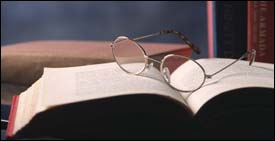 Do not marvel at this;                                         for the hour is coming in which                            all who are in the graves will hear His voice 29 and come forth—those who have done good, to the resurrection of life, and those who have done evil, to the resurrection of condemnation.
Acts 24:15
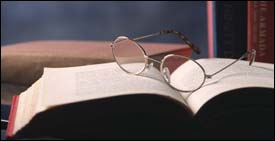 I have hope in God, which                                 they themselves also accept,                                that there will be a resurrection of the dead, both of the just and the unjust.
Seven Resurrection Facts
It is certain (John 5:28-29; Acts 24:15)
It includes all (John 5:28-29)
John 5:28-29
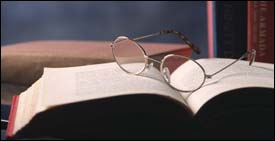 Do not marvel at this;                                         for the hour is coming in which                            all who are in the graves will hear His voice 29 and come forth—those who have done good, to the resurrection of life, and those who have done evil, to the resurrection of condemnation.
Seven Resurrection Facts
It is certain (John 5:28-29; Acts 24:15)
It includes all (John 5:28-29)
It reveals two groups of people                        (John 5:28-29; Acts 24:15)
John 5:28-29
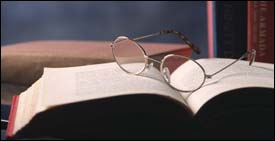 Do not marvel at this;                                         for the hour is coming in which                            all who are in the graves will hear His voice 29 and come forth—those who have done good, to the resurrection of life, and those who have done evil, to the resurrection of condemnation.
Acts 24:15
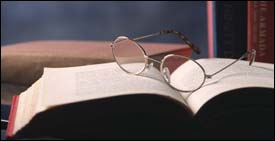 I have hope in God, which                                 they themselves also accept,                                that there will be a resurrection of the dead, both of the just and the unjust.
Seven Resurrection Facts
It is certain (John 5:28-29; Acts 24:15)
It includes all (John 5:28-29)
It reveals two groups of people                        (John 5:28-29; Acts 24:15)
It declares two final destinies (John 5:29)
John 5:28-29
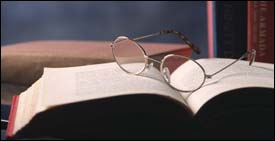 Do not marvel at this;                                         for the hour is coming in which                            all who are in the graves will hear His voice 29 and come forth—those who have done good, to the resurrection of life, and those who have done evil, to the resurrection of condemnation.
Seven Resurrection Facts
It is certain (John 5:28-29; Acts 24:15)
It includes all (John 5:28-29)
It reveals two groups of people                        (John 5:28-29; Acts 24:15)
It declares two final destinies (John 5:29)
It will take place at the last day                     (John 6:39-40; 11:23-25)
John 6:39-40
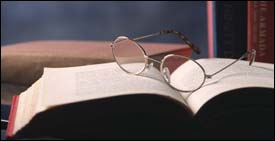 This is the will of the Father                                 who sent Me, that of all He has                             given Me I should lose nothing, but should raise it up at the last day. 40 And this is the will of Him who sent Me, that everyone who sees the Son and believes in Him may have everlasting life; and I will raise him up at the last day.”
John 11:23-25
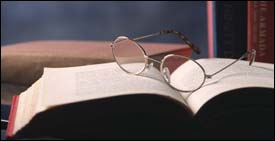 Jesus said to her, “Your                                 brother will rise again.”                                    24 Martha said to Him, “I know that he will rise again in the resurrection at the last day.” 25 Jesus said to her, “I am the resurrection and the life. He who believes in Me, though he may die, he shall live.
Seven Resurrection Facts
It is certain (John 5:28-29; Acts 24:15)
It includes all (John 5:28-29)
It reveals two groups of people                        (John 5:28-29; Acts 24:15)
It declares two final destinies (John 5:29)
It will take place at the last day                     (John 6:39-40; 11:23-25)
It is assured by Jesus’ resurrection                     (2 Corinthians 4:13-14; 1 Corinthians 15:20)
2 Corinthians 4:13-14
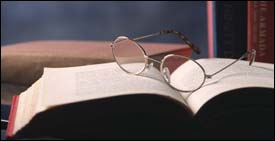 And since we have the                                      same spirit of faith, according                               to what is written, “I believed and therefore I spoke,” we also believe and therefore speak, 14 knowing that He who raised up the Lord Jesus will also raise us up with Jesus, and will present us with you.
1 Corinthians 15:20
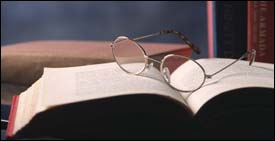 But now Christ is risen                                         from the dead, and has                                      become the firstfruits of those who have fallen asleep.
Seven Resurrection Facts
It is certain (John 5:28-29; Acts 24:15)
It includes all (John 5:28-29)
It reveals two groups of people                        (John 5:28-29; Acts 24:15)
It declares two final destinies (John 5:29)
It will take place at the last day                     (John 6:39-40; 11:23-25)
It is assured by Jesus’ resurrection                     (2 Corinthians 4:13-14; 1 Corinthians 15:20)
It will bring forth a spiritual body        (Philippians 3:20-21; 1 John 3:2)
Philippians 3:20-21
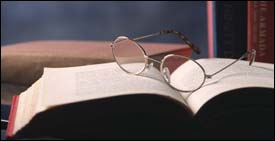 For our citizenship is in                                    heaven, from which we also                             eagerly wait for the Savior, the Lord Jesus Christ, 21 who will transform our lowly body that it may be conformed to His glorious body, according to the working by which He is able even to subdue all things to Himself.
1 John 3:2
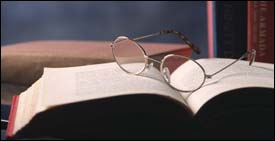 Beloved, now we are                                       children of God; and it has                                    not yet been revealed what we shall be, but we know that when He is revealed, we shall be like Him, for we shall see Him as He is.
Conclusion
In light of these facts

     “Therefore, my beloved brethren, be steadfast, immovable, always abounding in the work of the Lord, knowing that your labor is not in vain in the Lord.”
(1 Corinthians 15:58)